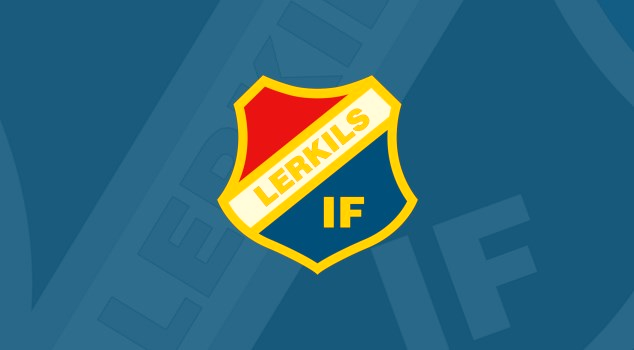 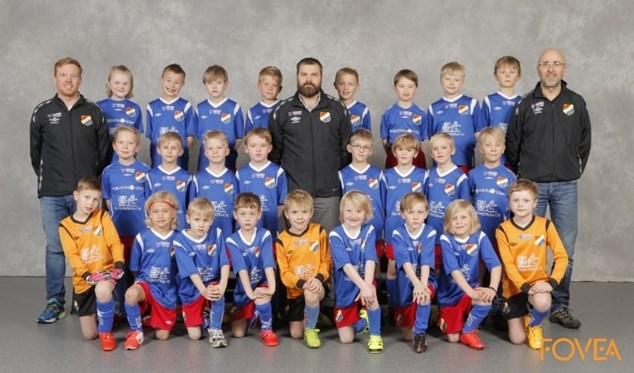 Välkommen till föräldramöte Lerkil P8
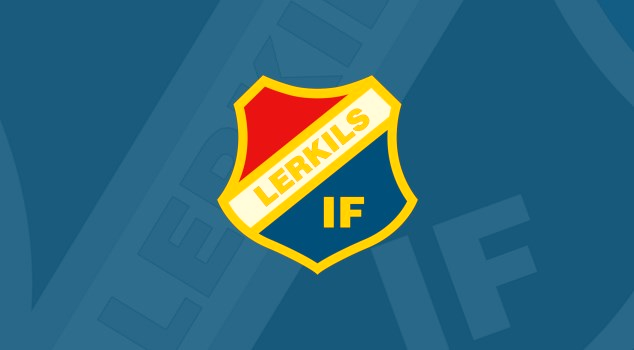 Agenda för mötet

Presentation av ledarna/tränarna, målet med säsongen
Lerkils mål och vision samt Fotbollens spela lek och lär
Praktisk information kring träningar och matcher
Föräldraåtaganden
Kalendarium 2016, viktiga arrangemang och datum under året
Övriga frågor
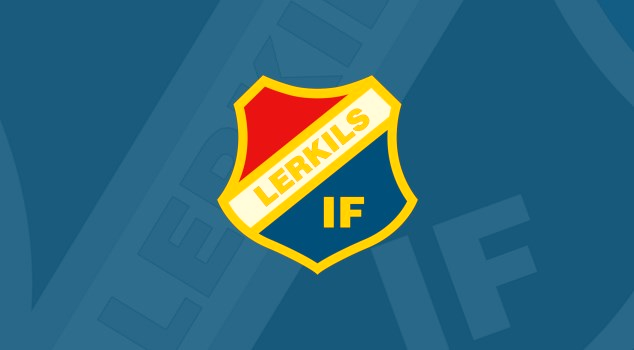 Presentation av ledarna/tränarna
Målet med säsongen

Daniel Klintbäck	Tränare, Materialansvarig
Jerker Jacobson	Tränare, Föräldraansvarig
Mattias Borén		Tränare
Mats Johansson	Tränare, Webbansvarig, Kalendarium
Magnus Svensson	Tränare, Match- och Cupansvarig
Johan Brandberg	Hjälptränare
Richard Johansson	Hjälptränare
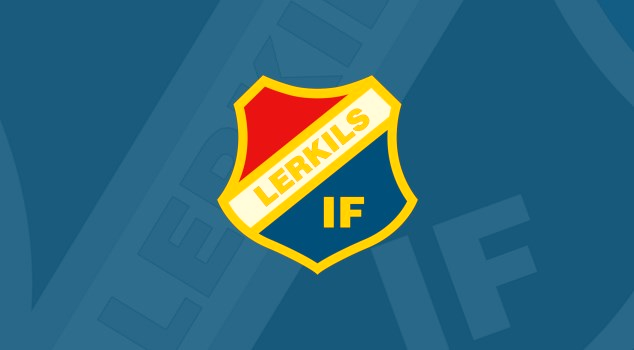 Lerkils mål och vision samt Fotbollens spela lek och lär

Lerkil IF är breddförening med målet att så många som möjligt så länge som möjligt skall ha roligt och spela fotboll. 
Ett utkast till policydokument är framtaget och kommer i framtiden finnas tillgängligt för alla medlemmar
Fotbollens ”Spela, lek och lär” ligger  bland annat till grund för klubbens policy arbete
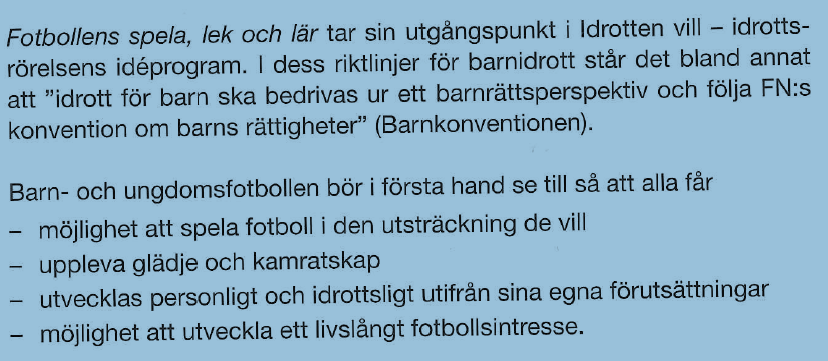 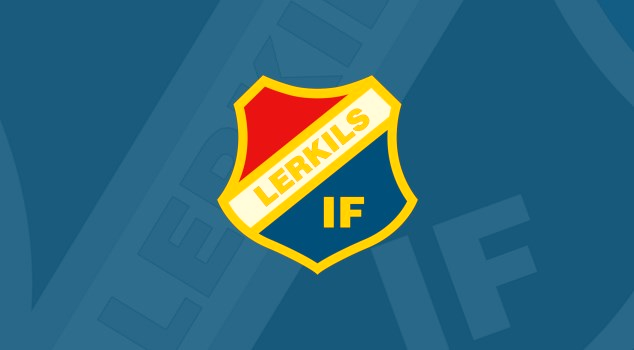 Praktisk information kring träningar

Inför och vid träning tänk på detta:

Kom i tid till träningarna, onsdag 17:15-18:30, lördag 9:00-10:30 (kommer rev senare)
Tänk på att barnen kan behöva få i sig extra energi inför träningen
Det är tränarna som handhar barnen under ovanstående tider, men sitt gärna kvar och titta på
Vi fokuserar på fotboll under dessa tider, ibland kan det behövas hjälp med detta innan träningen startar
Ta med vattenflaska
Lämnar ni barnen kom tillbaka i god tid tills träningen avslutas
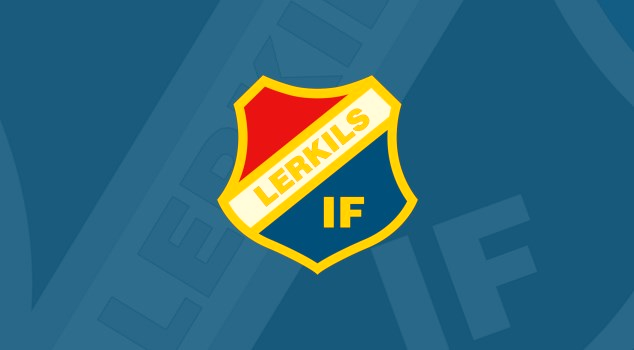 Praktisk information kring matcher

Inför och vid matcher tänk på detta:

Kom i tid till samlingar samt försök anmäla eventuell frånvaro vid match så tidigt som möjligt
Tänk på att barnen kan behöva få i sig extra energi inför matcher
Det är tränarna som handhar barnen under pågående match. Mellan matcherna är det respektive förälder som ansvarar för medtagna barn (kan vara fler vid tex samåkning)
Vi fokuserar på fotboll under dessa tider, ibland kan det behövas hjälp med att få med barnen på detta innan matcherna
Ta med vattenflaska
Som publik stöttar ni bäst på motsatt sida till avbytarbänken, med positiv inställning och hejarop
Godis och sötsaker äts gärna efter att matcherna spelats färdigt 
Hjälp gärna till att  få barnen att uppskatta lek med lagkompisar och lagsammanhållningen, undvik gärna surfplattor och telefoner mellan matcherna
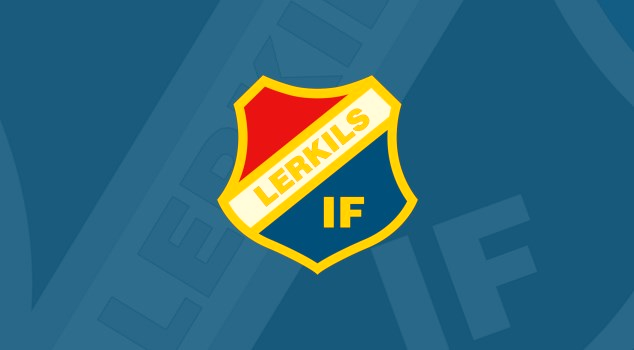 Föräldraåtaganden

När ni medlemsregistrerade erat barn fanns ett dokument som berör de åtaganden gentemot Lerkils IF ni som föräldrar förväntas genomföra, i korthet innebär detta:

Medlems- och deltagaravgifter täcker inte alla utgifter i klubben, därför är klubben beroende av ideella initiativ vid klubbens aktiviteter såsom Lerkilscupen, Fotbollens dag, Luciacupen,  Kungsbackaleken, A-lagskiosken, eventuella  städdagar mm


För att lösa dessa arbetsuppgifter inom Lerkil P8 krävs en föräldragrupp som är med och leder och fördelar detta arbete
Frivilliga?
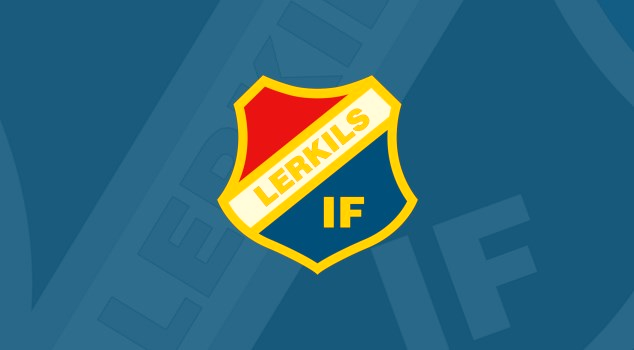 Föräldragruppen

Exempel på arbetsuppgifter

Ansvara och fördela för fikaförsäljning vid match/träning samt sköta fikakassa
Tillsätta arbetsscheman för lagets aktiviteter i samband med större Lerkilsarrangemang samt Kungsbackalek
Transport och logistik kring cup/match (ev samordning mat mm)
Samordna insamlande av lotterivinster inför större Lerkilsarrangemang med lotteri, 3 lotteripriser/spelare
Ge förslag på aktiviteter för att stärka lagkassan, ev sponsring mm
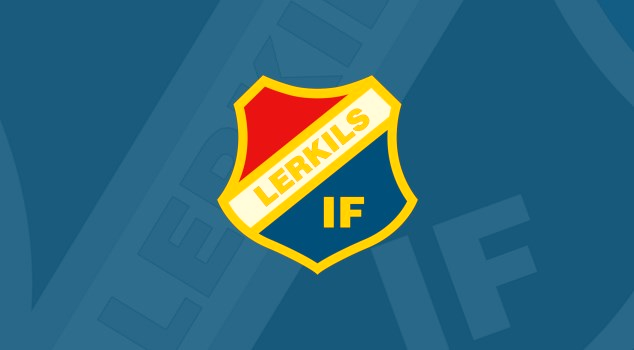 Kalendarium 2016

Träningsstart	Lördag 16/4 9:00-10:30, onsdag 20/4 17:15-18:30
Fotbollens dag	Lördag 30/4 8:30-14:00, sista anmälningsdag 21/4 enligt särskild länk via hemsidan
Kungsbackaleken 	Vårsäsong (lördagar), 3 lag är anmälda
		21/5 kl 12:00-15:00, 28/5 kl 15:00-18:00, 11/6 kl 12:00-15:00
		Höstsäsong (antingen lördag eller söndag), 3 lag är anmälda
		3-4/9, 10-11/9, 17-18/9
A-lagsmatch	11/6 samt 27/8, inmarsch tillsammans med seniorer, internmatch i pausen, bollpojkar
Lerkilscupen	17-18/6, vi är automatiskt  anmälda, 3 lag är anmälda
Gemensam aktivitet	15/6 kl 17:15 Föräldrar, ledare och barn träffas för grillning och knytkalas samt andra trevliga 		aktiviteter, mer information kommer senare
Sommarfotbollsskola	v 25, särskild anmälan och betalning krävs
Granförsäljning	Sker troligen from första advent vid Vallda trekant, tider för arbetspass meddelas senare
Luciacupen	13/12 för äldre årskullar, 13 år och uppåt
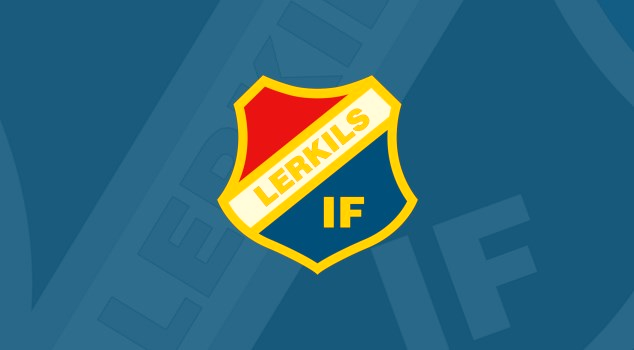 Agenda för mötet

Presentation av ledarna/tränarna, målet med säsongen
Praktisk information kring träningar och matcher
Lerkils mål och vision samt Fotbollens spela lek och lär
Föräldraåtaganden
Kalendarium 2016, viktiga arrangemang och datum under året
Övriga frågor, påminnelse medlemsavgift, uppläggning av foto, målklubben
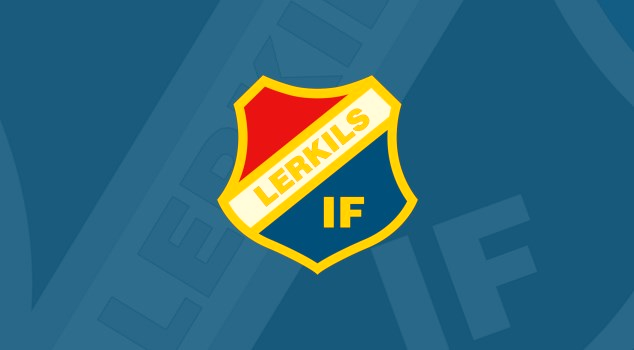 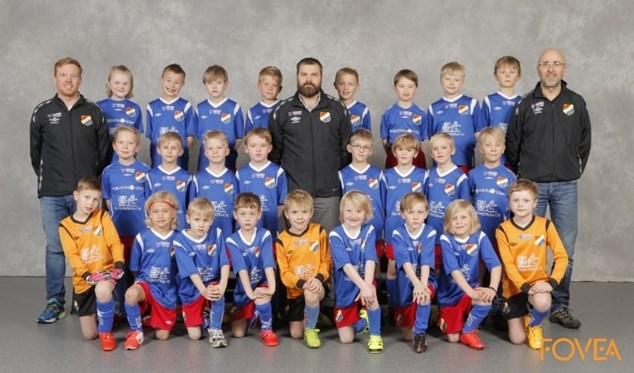 Tack för er uppmärksamhet! Vi ser fram emot ett gott samarbete 2016